Computer Graphics
Lecture 7: Path tracing
Kartic Subr
Incident or incoming radiance at x
Differential irradiance at infinitesimal patch
W m-2
radiance
differential irradiance at x, 
due to one incident ray
W m-2 Sr-1
Outgoing radiance along a direction
radiance
Linear optics: reflected radiance ∝ irradiance
Constant of proportionality is a function!
Constant for a given pair of incident-outgoing directions

Determines  appearance of opaque materials

Bidirectional Reflectance Distribution Function (BRDF)-
BRDF slice per incident direction
more light along
direction of specular reflection
BRDF slice per incident direction
more light along
direction of specular reflection
BRDF measurement - gonioreflectometer
tabulate 4D measured values?
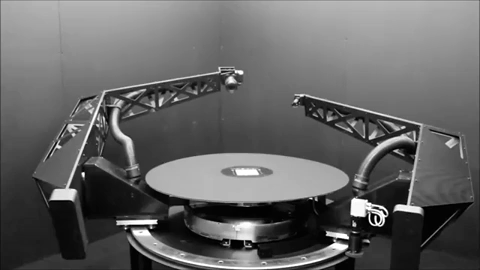 [robotae]
http://www.cs.cmu.edu/afs/cs/academic/class/15462-f09/www/lec/lec9.pdf
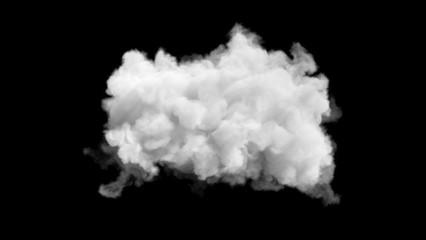 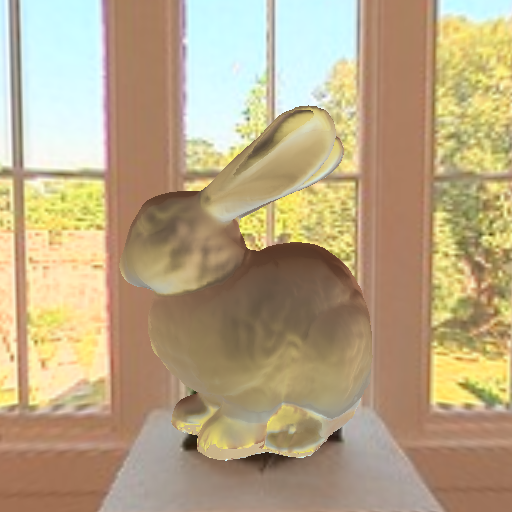 phase functions
BSDF
commonly used material models
BSSRDF
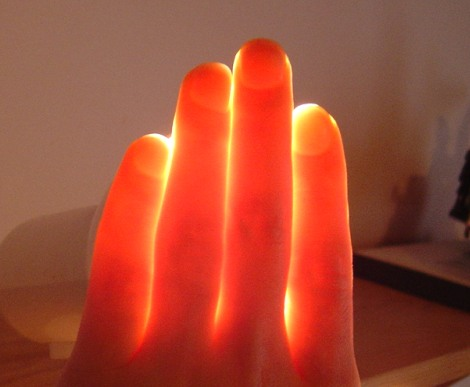 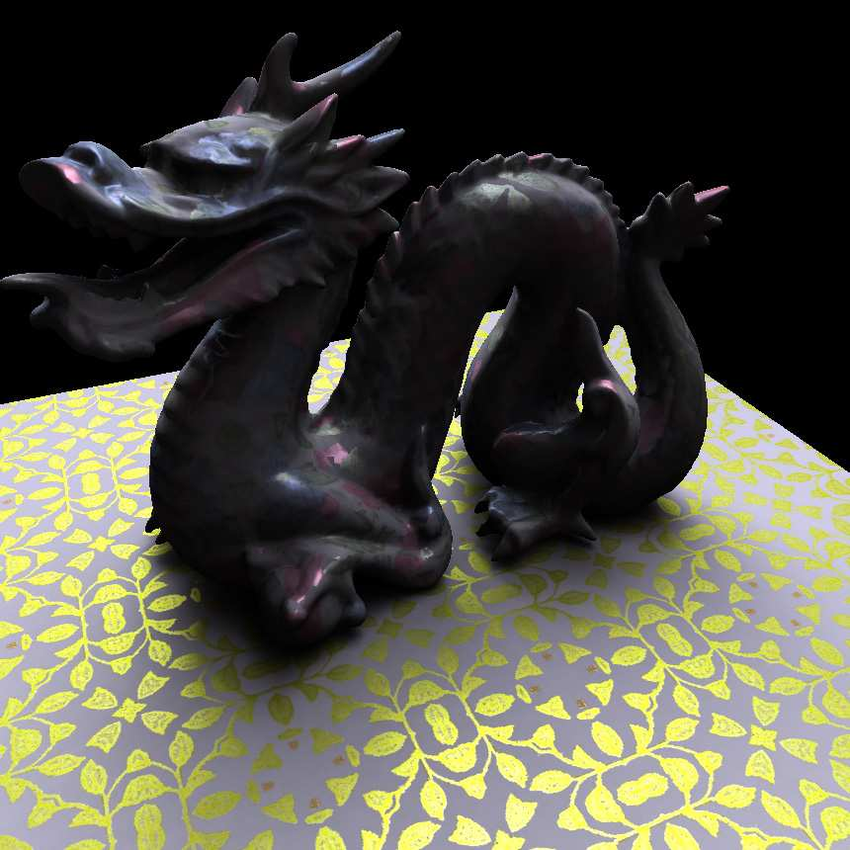 SvBRDF
Reflection: multiple incident rays
contributions for different directions weighted by BRDF
Add emission from surface at x
contributions for different directions weighted by BRDF
In the limit …
surface emission
hemisphere
BRDF
incident radiance
cosine dependence
… the rendering equation
[Kajiya 86]
The rendering equation
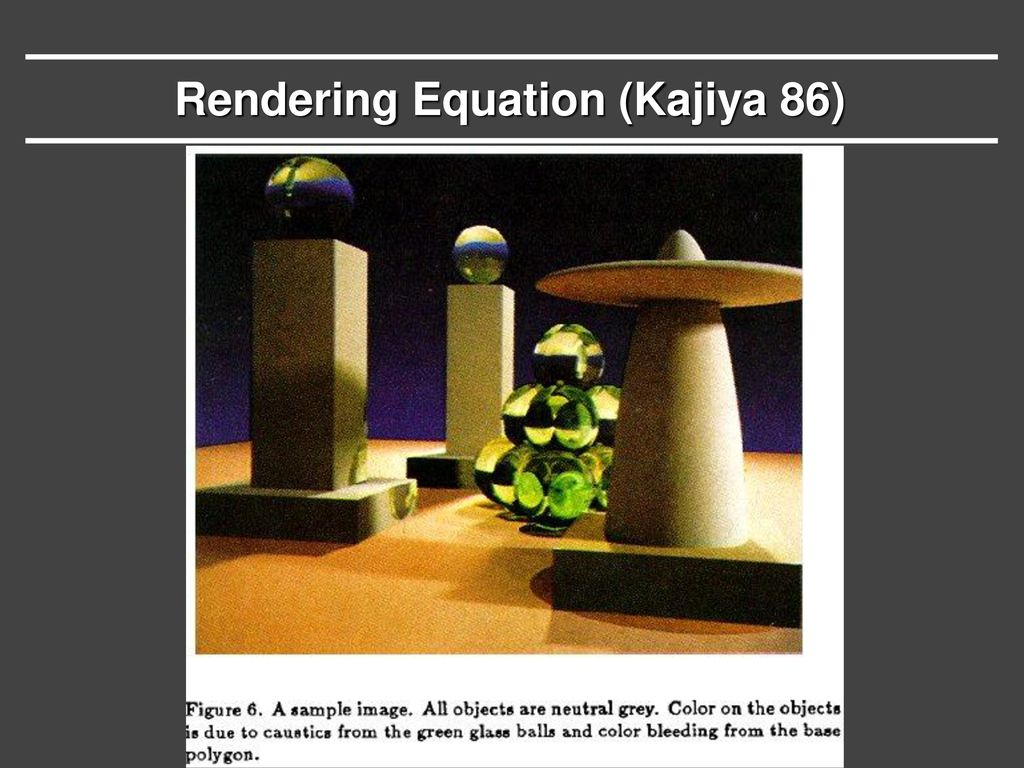 [Kajiya 86] https://dl.acm.org/citation.cfm?id=15902
Contrast with Whitted raytracing
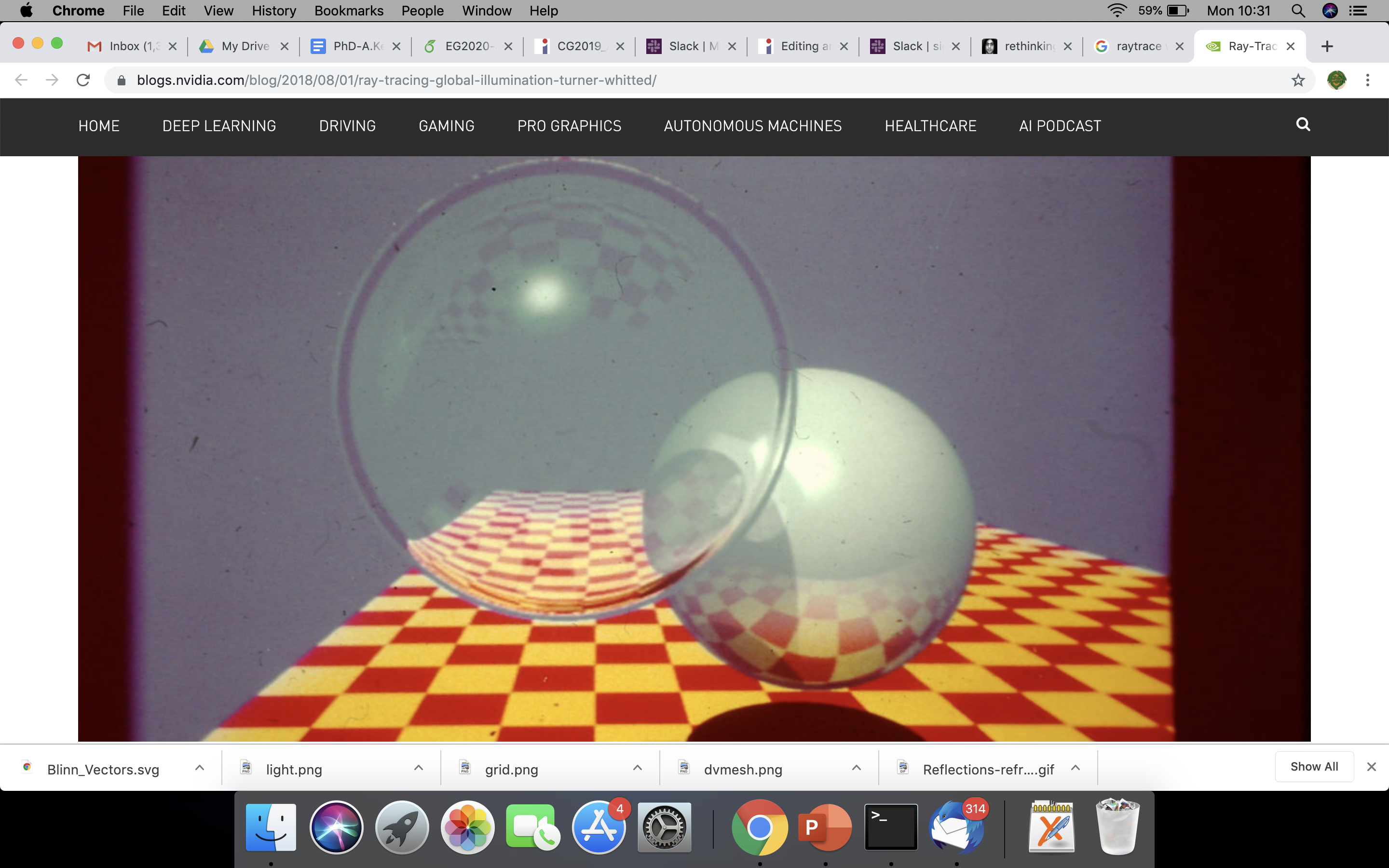 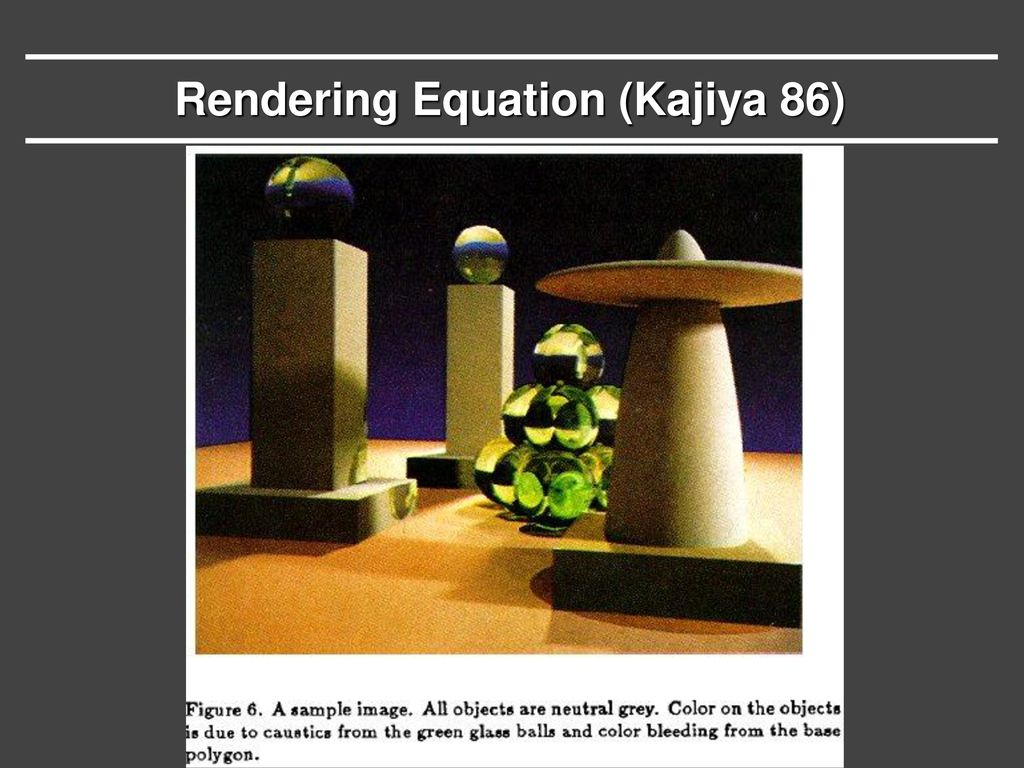 How to get ‘soft’ shading and lighting effects?
Solving the rendering equation
Estimate integrals recursively
1) Sample hemisphere at last bounce to camera
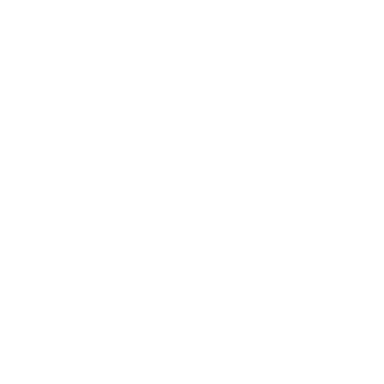 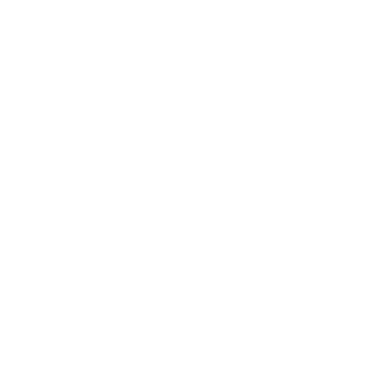 Estimate integrals recursively
1) Sample hemisphere at last bounce to camera

2) Trace each sample ray back to intersection
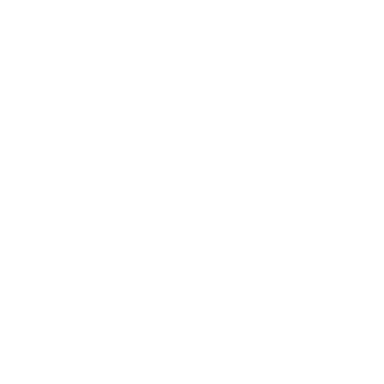 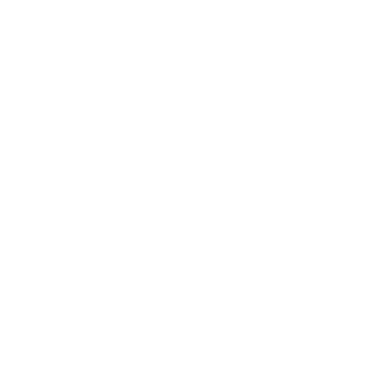 Estimate integrals recursively
1) Sample hemisphere at last bounce to camera

2) Trace each sample ray back to intersection

3) Sample those hemispheres

4) Recurse until k bounces

5) Use recursion results to estimate radiance
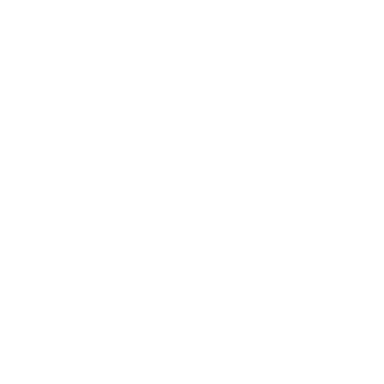 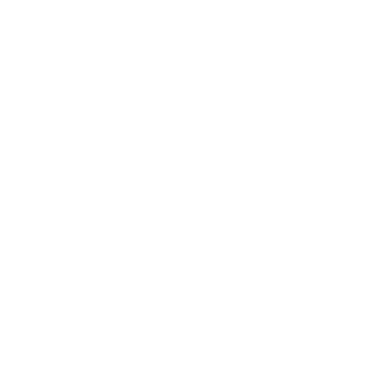 Estimate integrals recursively
k bounces with n samples each
         =   n^k samples per pixel

e.g. 8000 spp  if n = 20 and k = 3
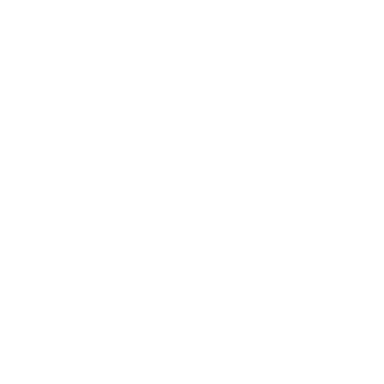 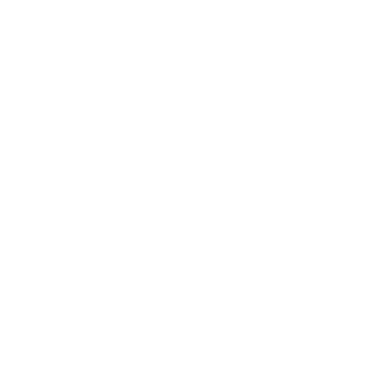 Let there be blur!
Numerical integration
aperture
time
materials
penumbra
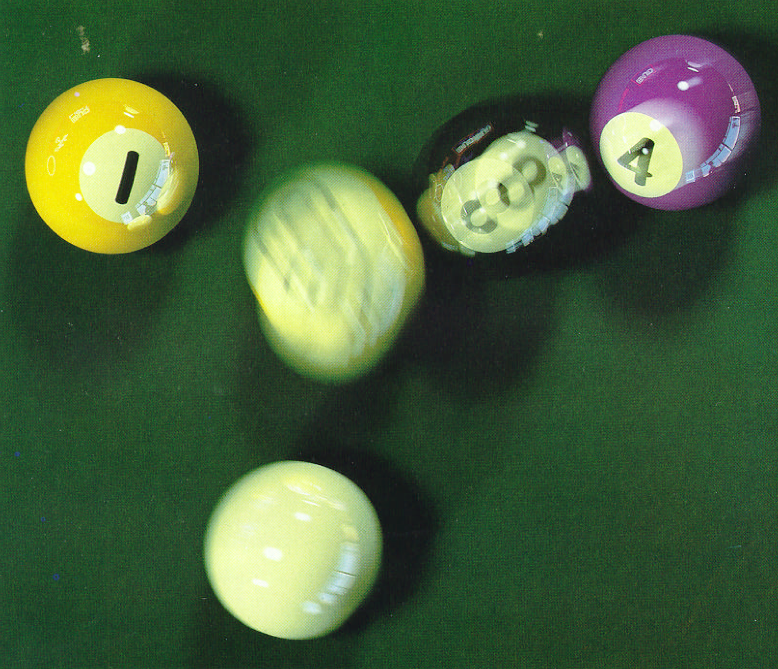 Distributed ray tracing [Cook et al 1984]
Whitted ray tracing – ray tree
primary ray
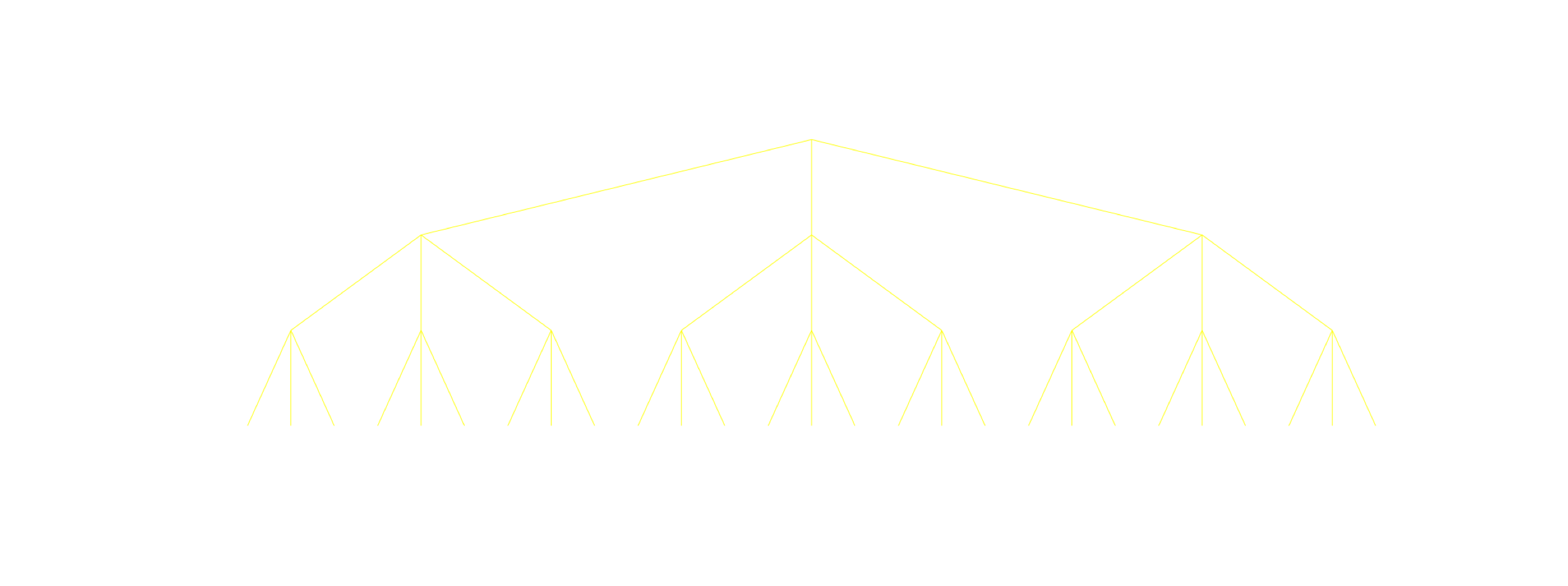 light ray
refracted ray
1 bounce
reflected ray
2 bounces
3 bounces : 3^3 = 27 rays
Distributed ray tracing – ray tree
primary ray
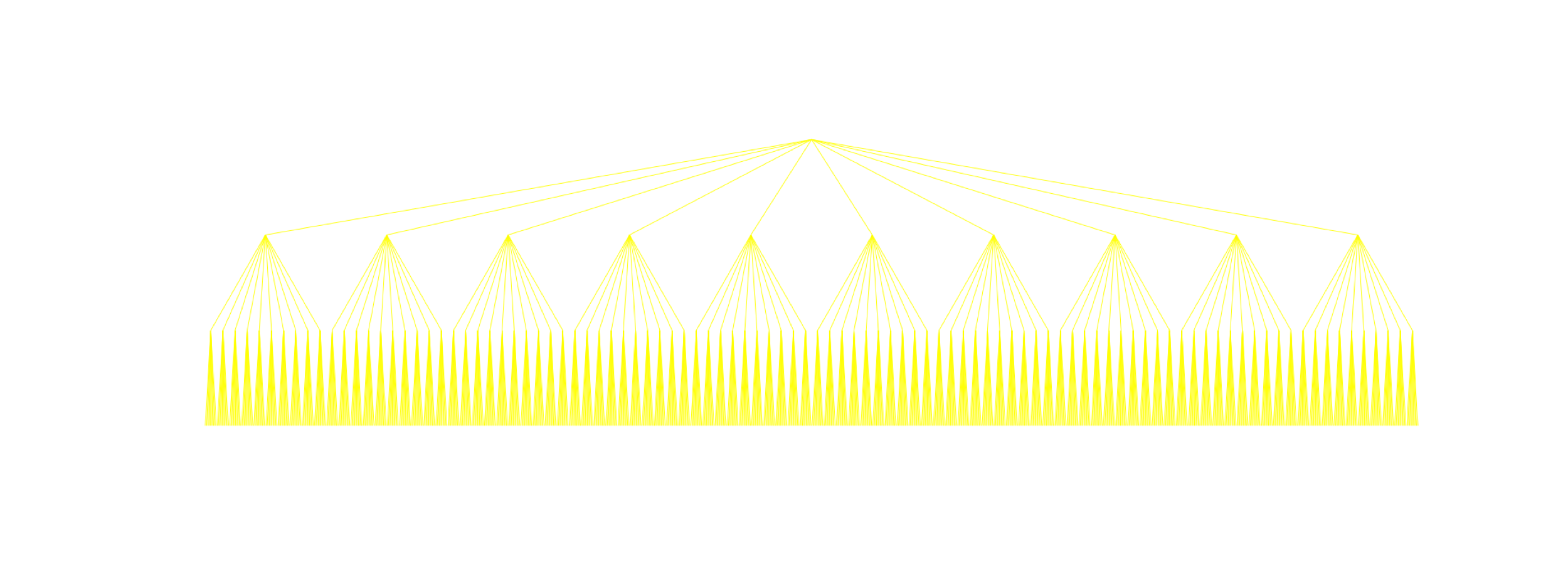 estimating integral by averaging
1 bounce
2 bounces
3 bounces : 10^3 = 1000 rays
Helps, but expensive!
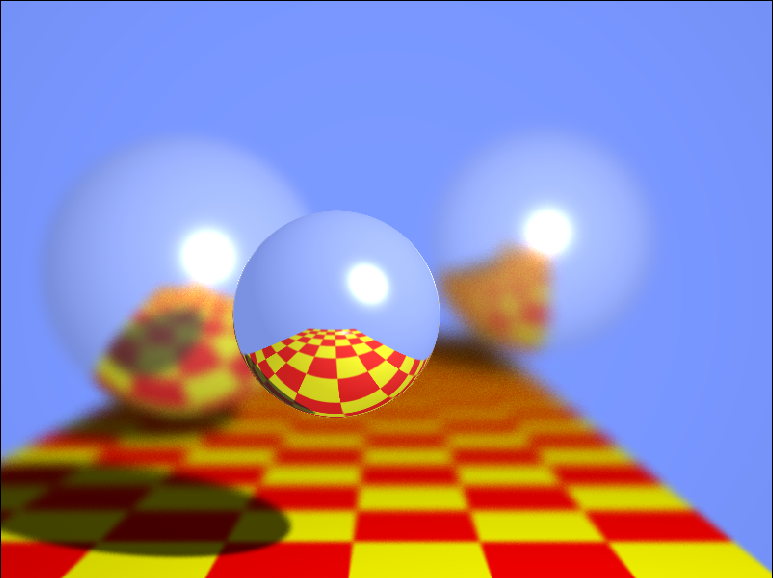 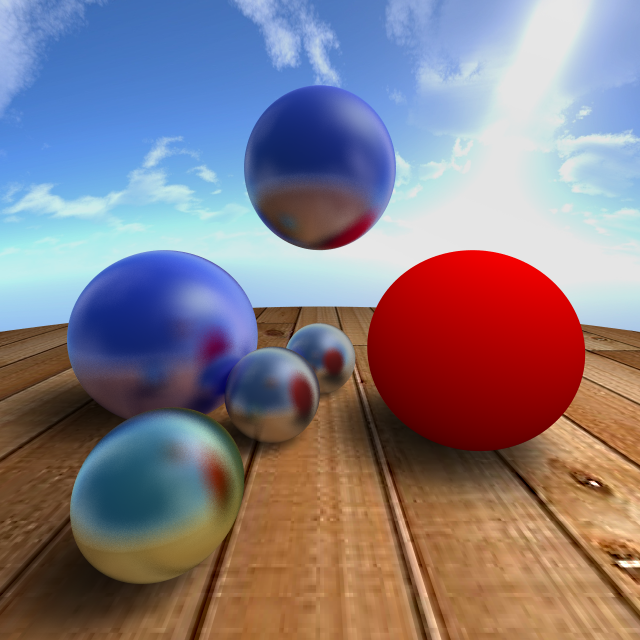 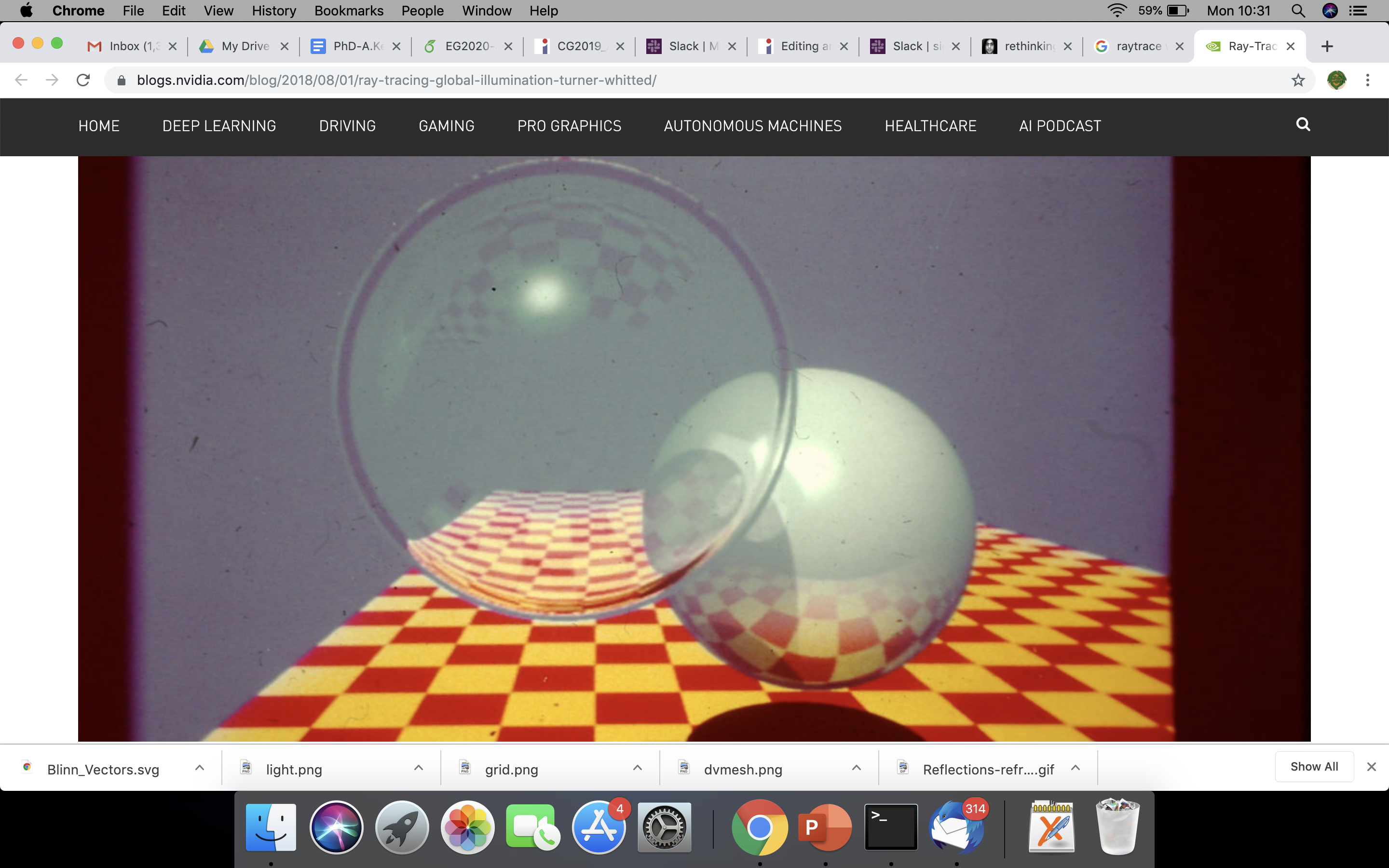 Better way to solve the rendering equation?
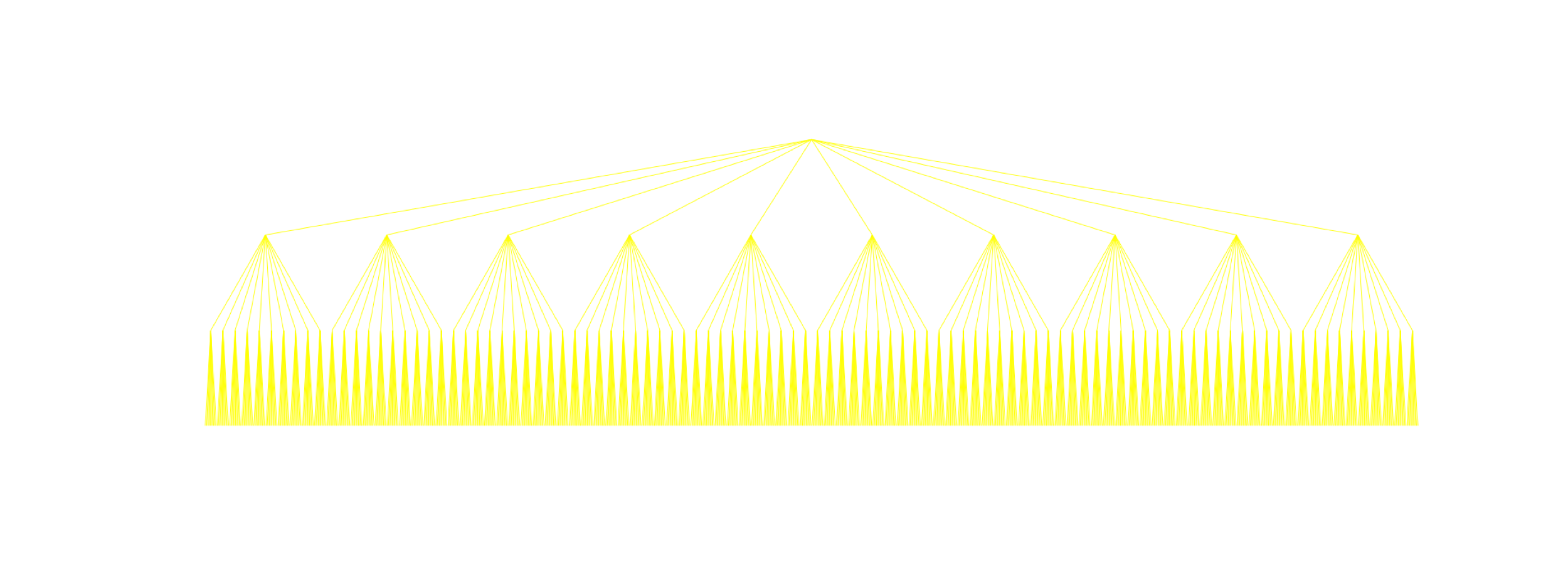 estimating integral by averaging
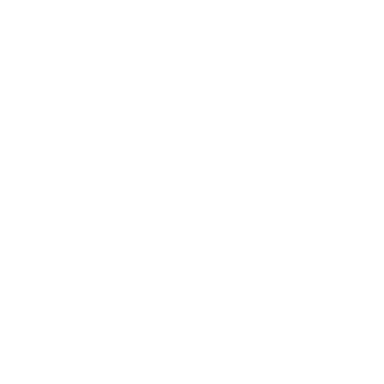 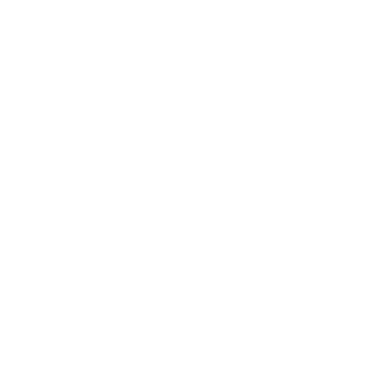 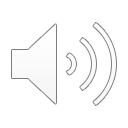 path tracing [Veach98]
Random sampling at each level
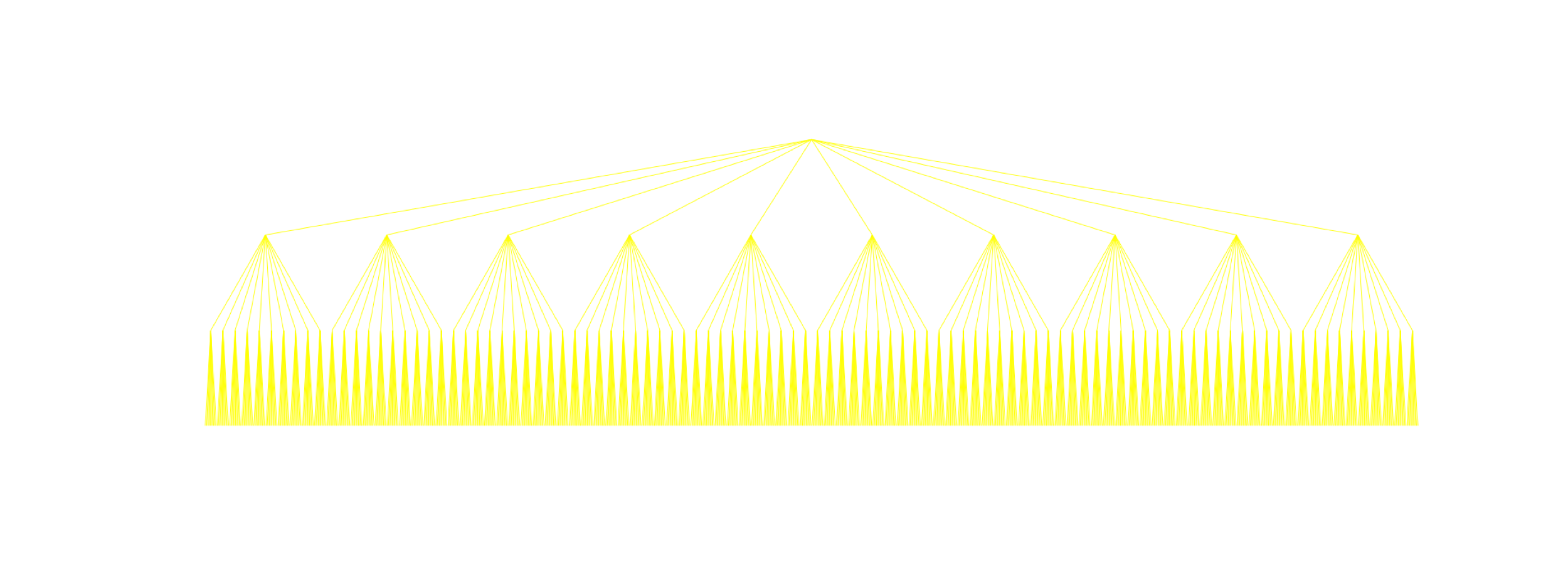 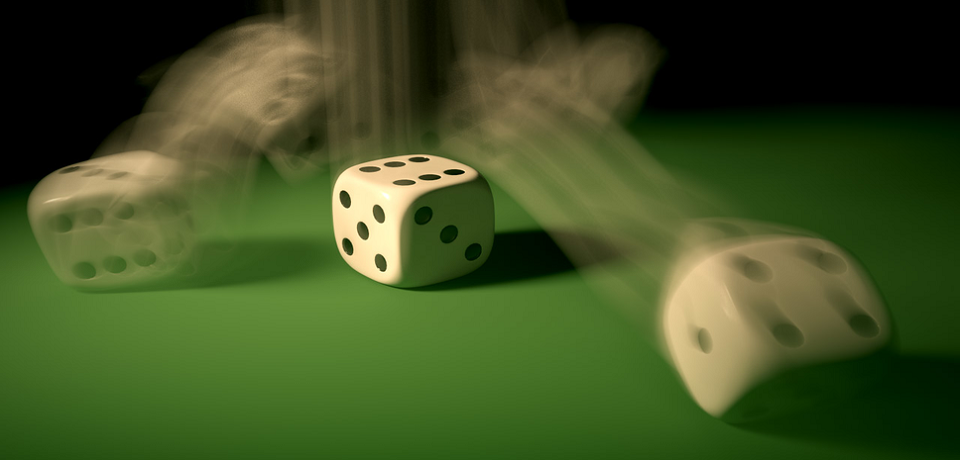 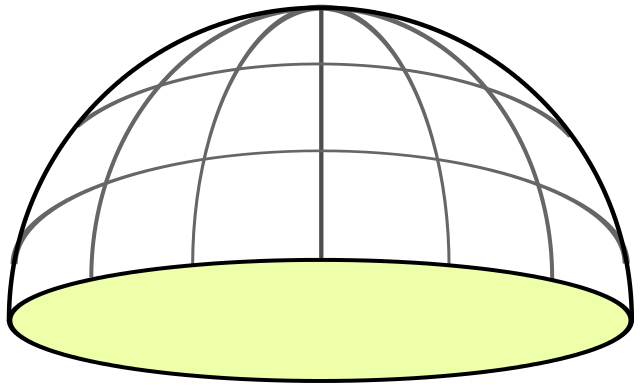 x1 drawn randomly in [0,1] x [0,1]
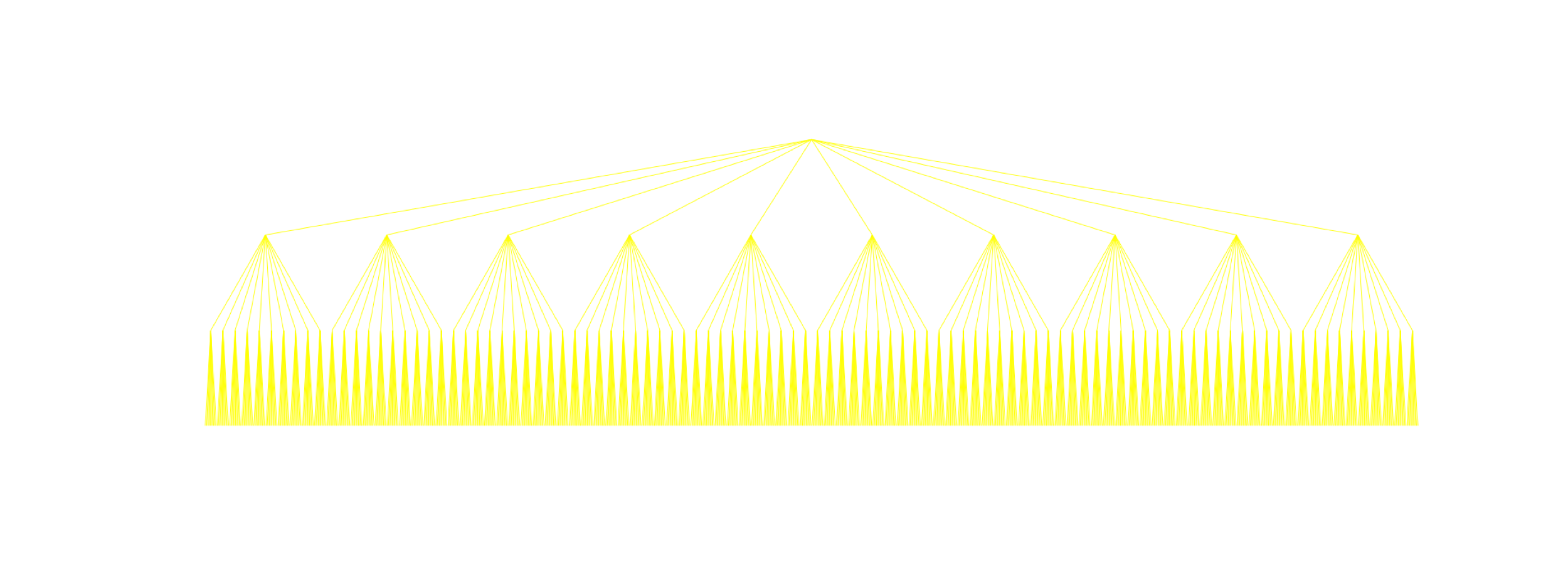 Random sampling at each level
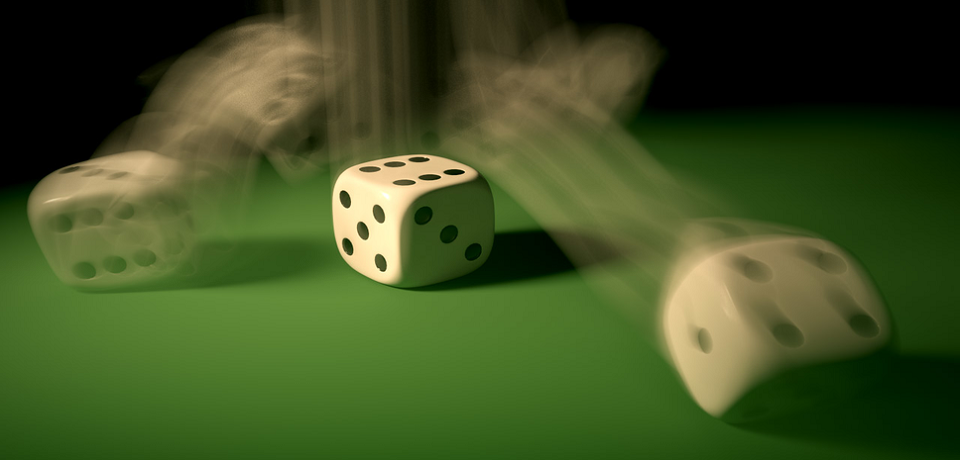 x2 drawn randomly in [0,1] x [0,1]
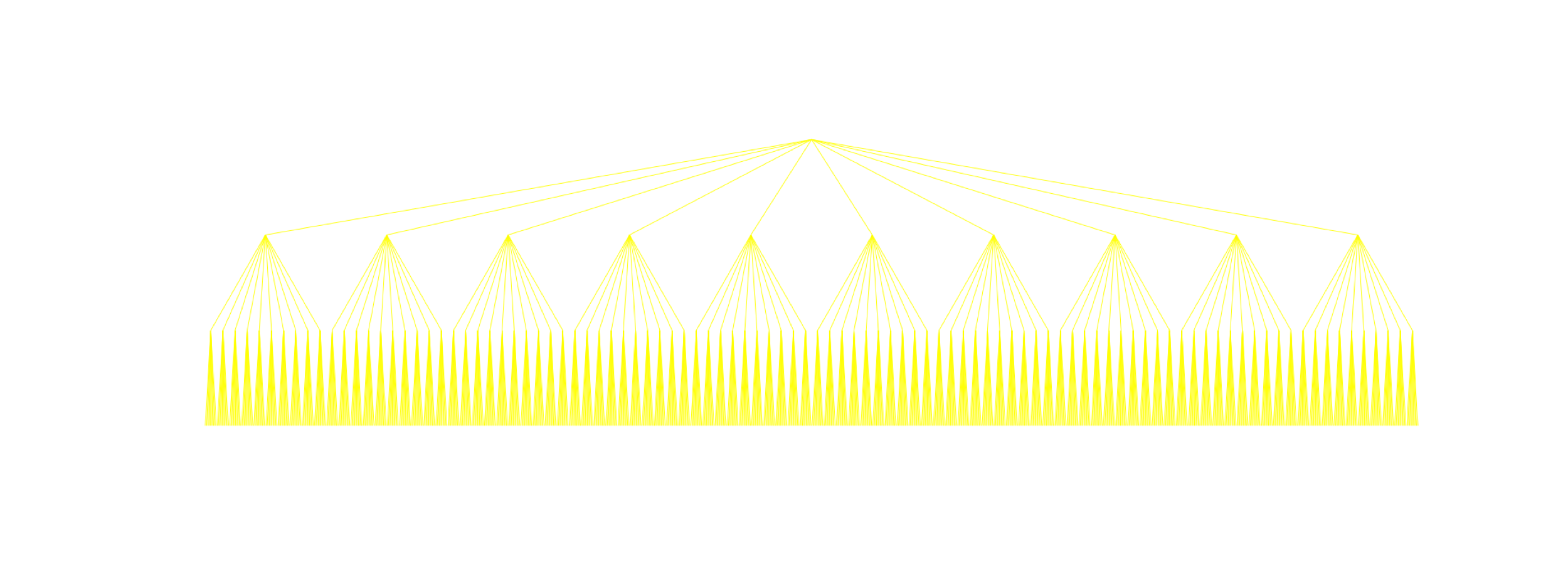 When to terminate?
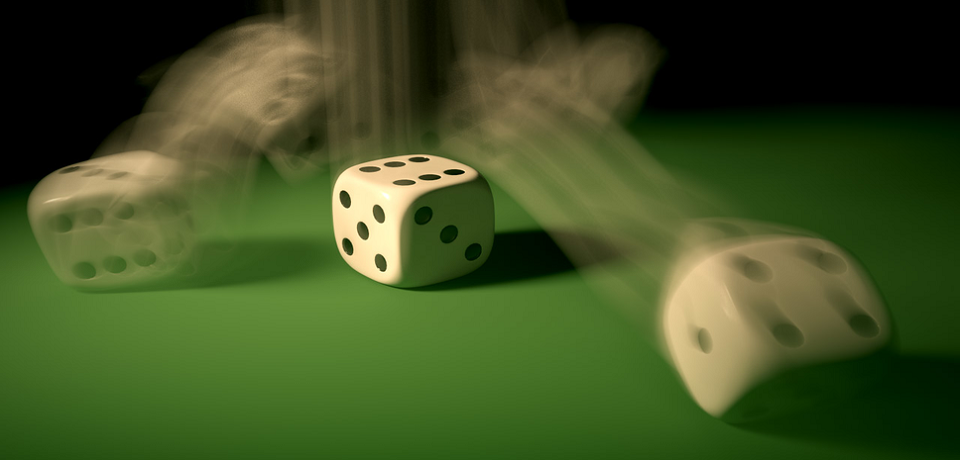 xd drawn randomly in [0,1] x [0,1]
?
When to terminate path?
When radiance is low
Fixed depth d
threshold
randomly
Russian roulette
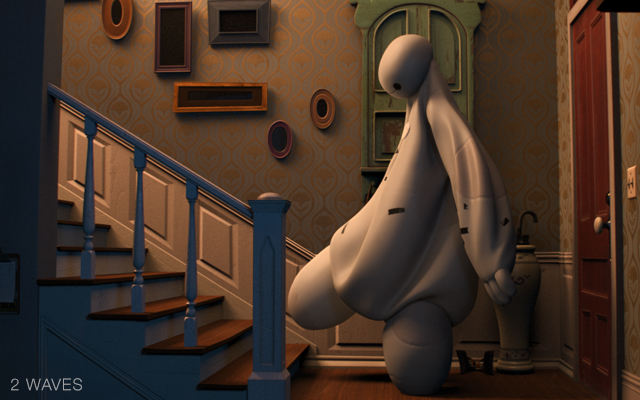 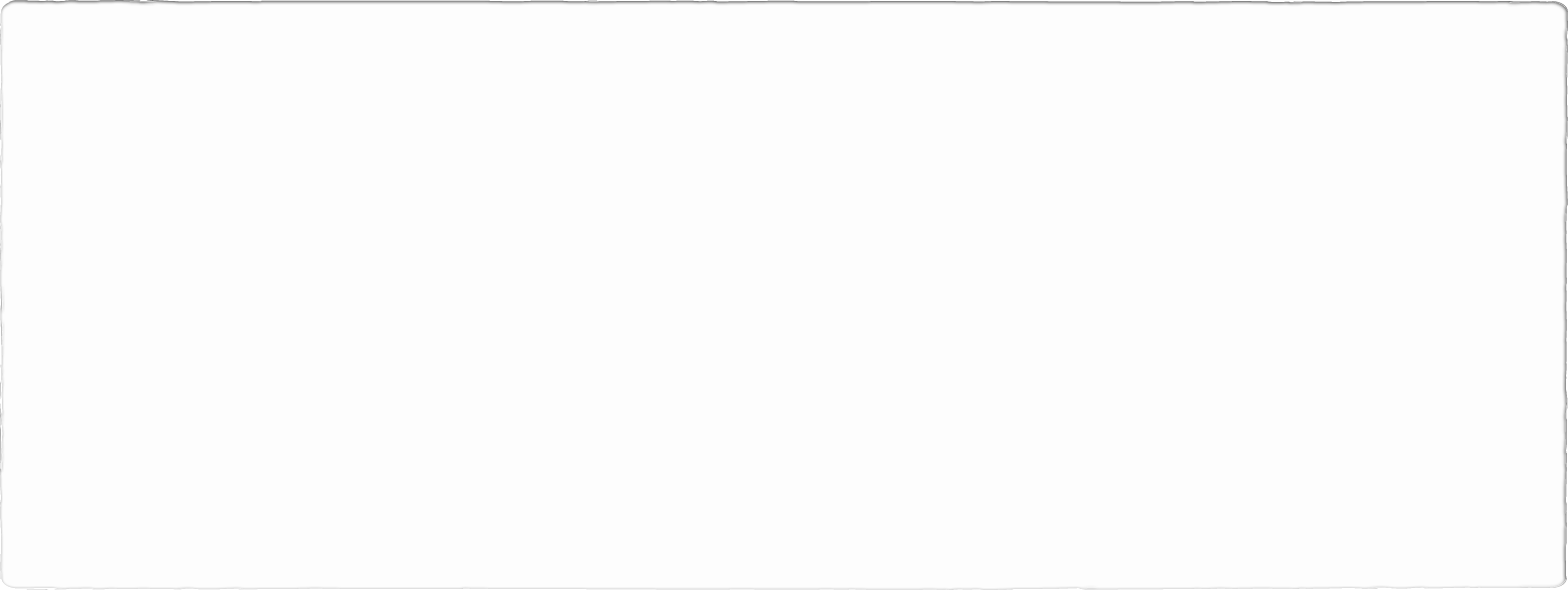 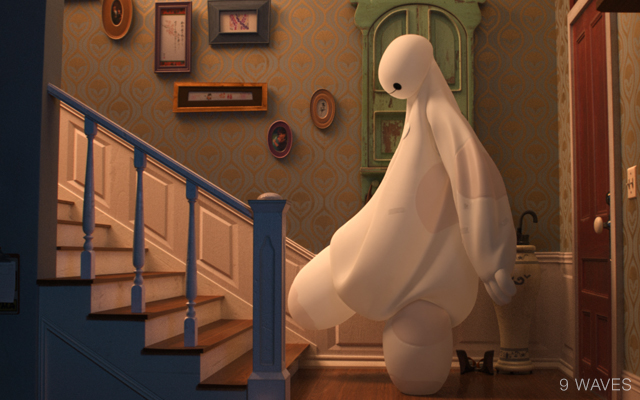 2 bounces
9  bounces
https://twitter.com/DisneyAnimation/status/1146085535057715200
More bounces? depends on scene
Path tracing each pixel - overview
2D
pixel area
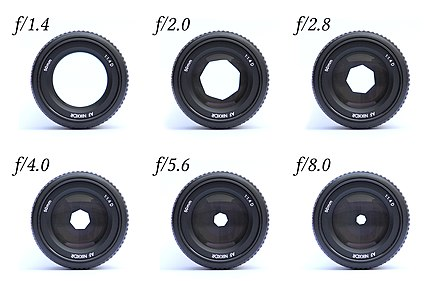 2D
aperture
N samples 
per pixel
2d+5 dimensions
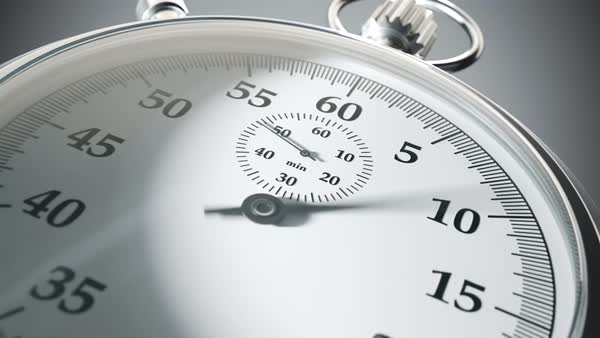 1D
exp. time
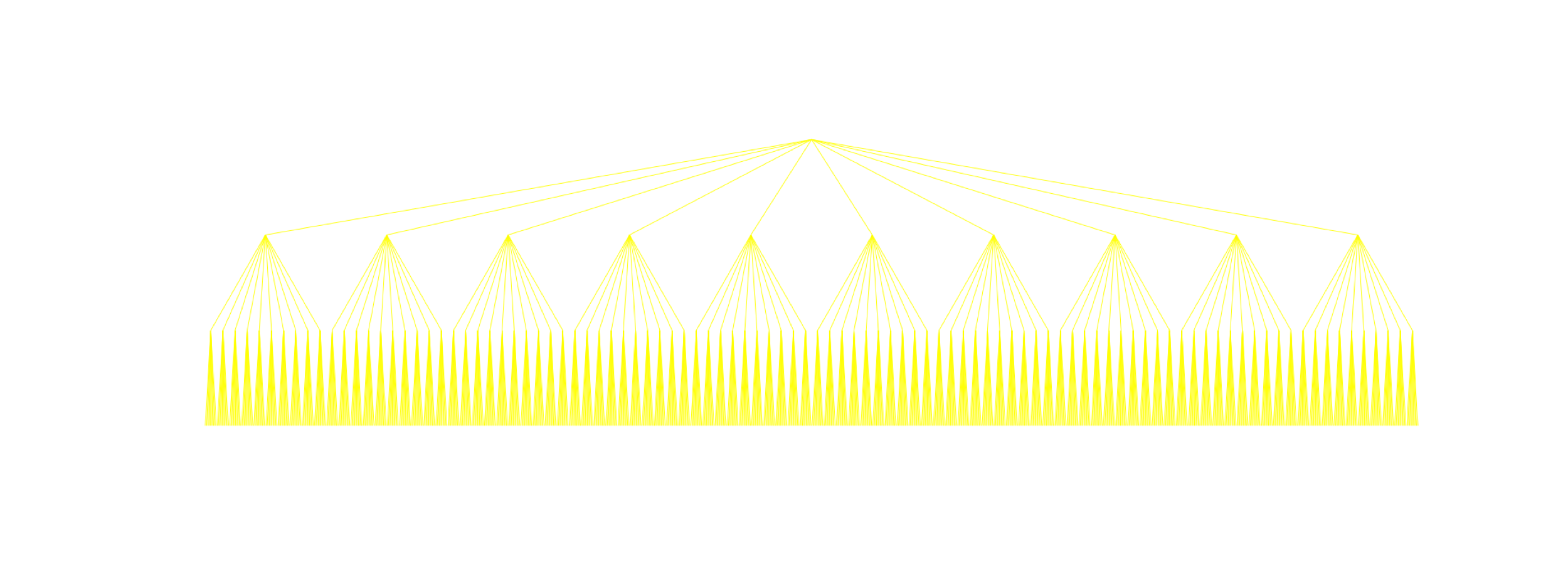 bounces
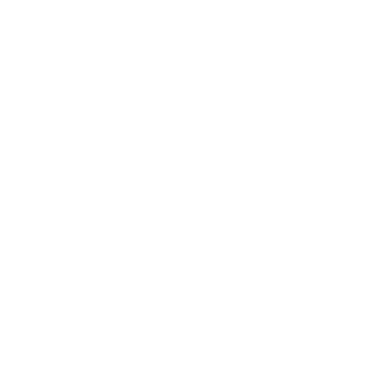 d*2D
pixel value = average radiance          
                       (over sampled paths)
Path tracing: mapping samples to paths
2D
pixel area
map sample to path
& record radiance
randomly sample 
the hypercube
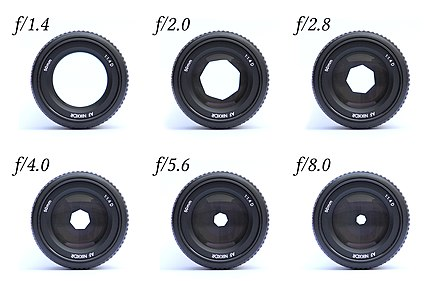 2D
aperture
N samples 
per pixel
2d+5 dimensions
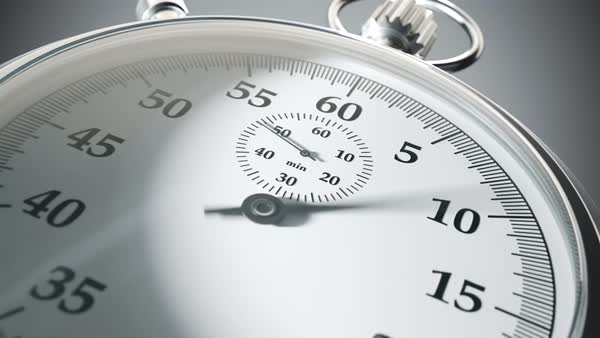 1D
exp. time
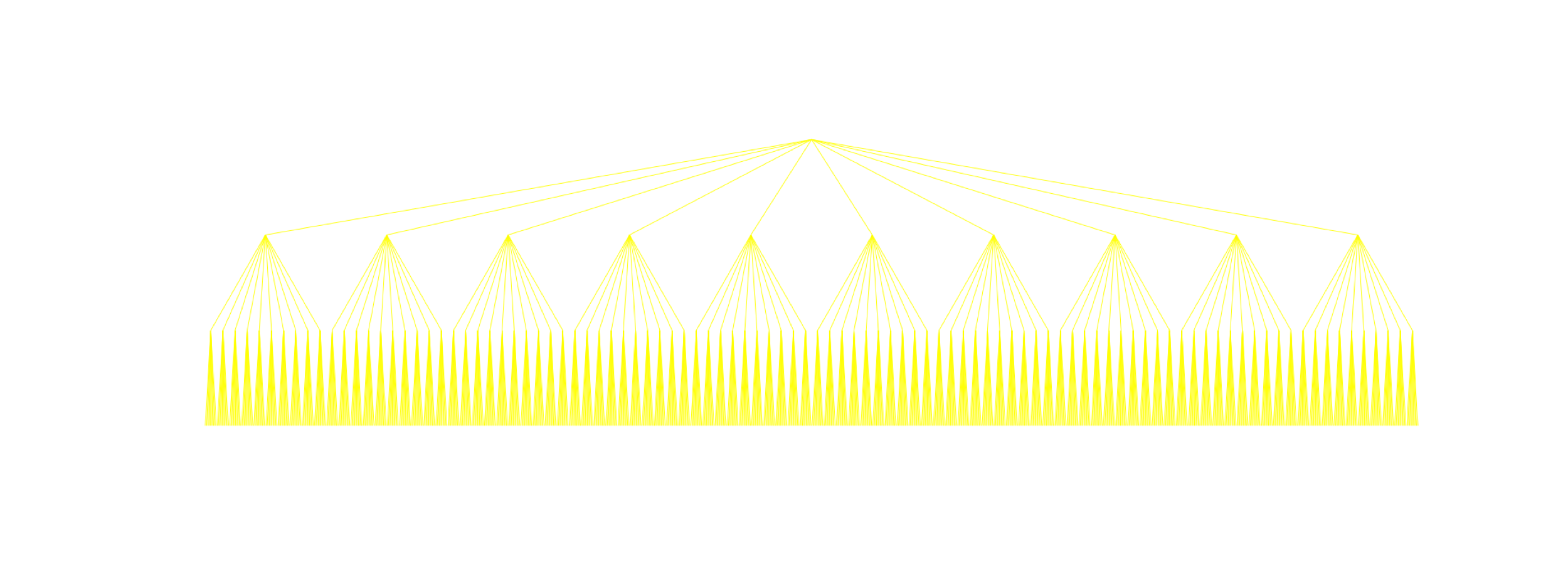 bounces
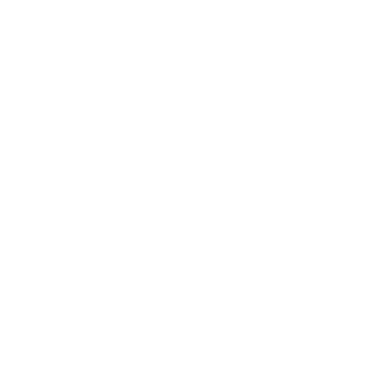 d*2D
pixel value = average radiance          
                       (over sampled paths)
Path tracing: mapping samples to paths
2D
pixel area
map sample to path
& record radiance
randomly sample 
the hypercube
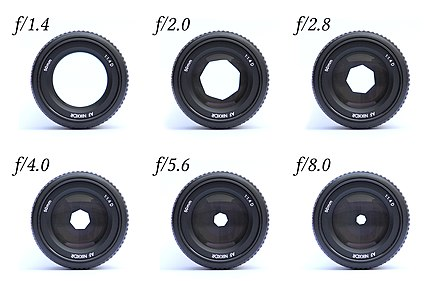 2D
aperture
N samples 
per pixel
2d+5 dimensions
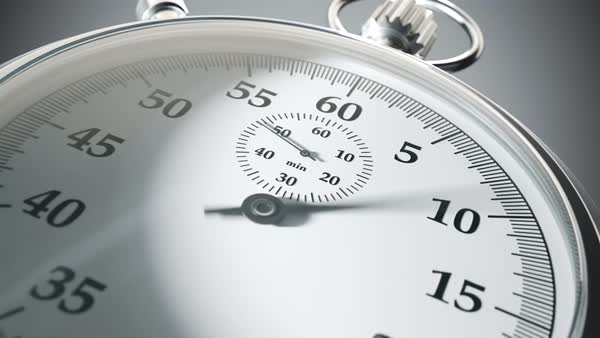 1D
exp. time
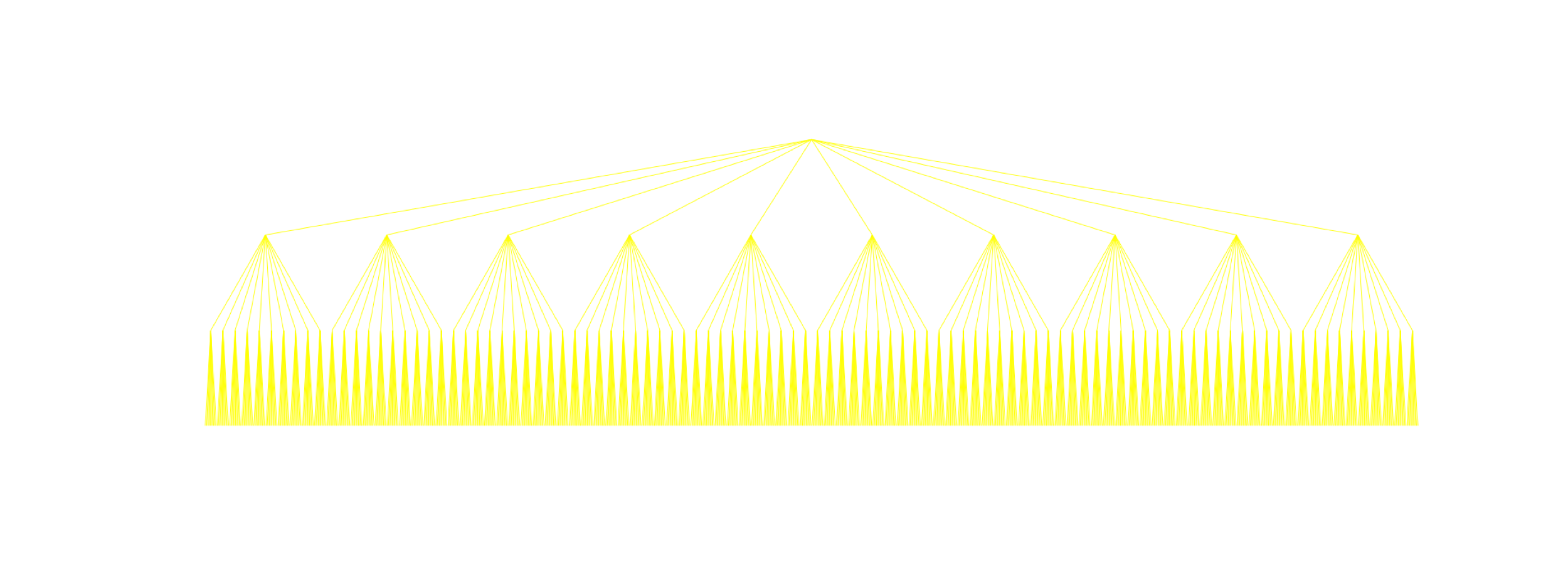 bounces
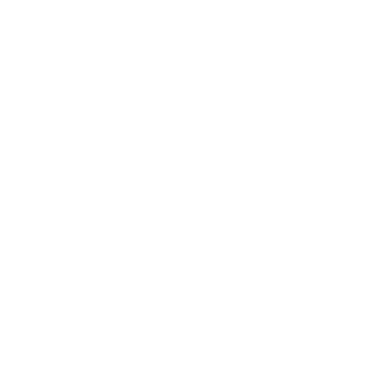 d*2D
pixel value = average radiance          
                       (over sampled paths)
Path tracing - maths
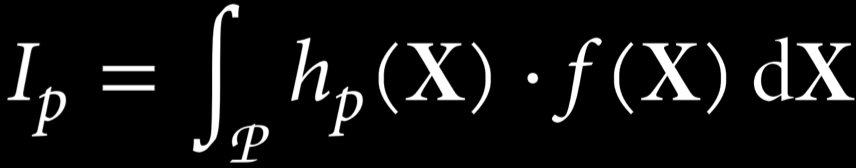 pixel average radiance
pixel filter weighting
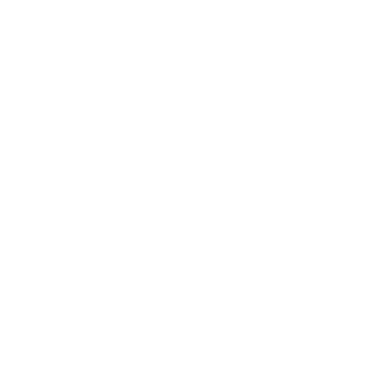 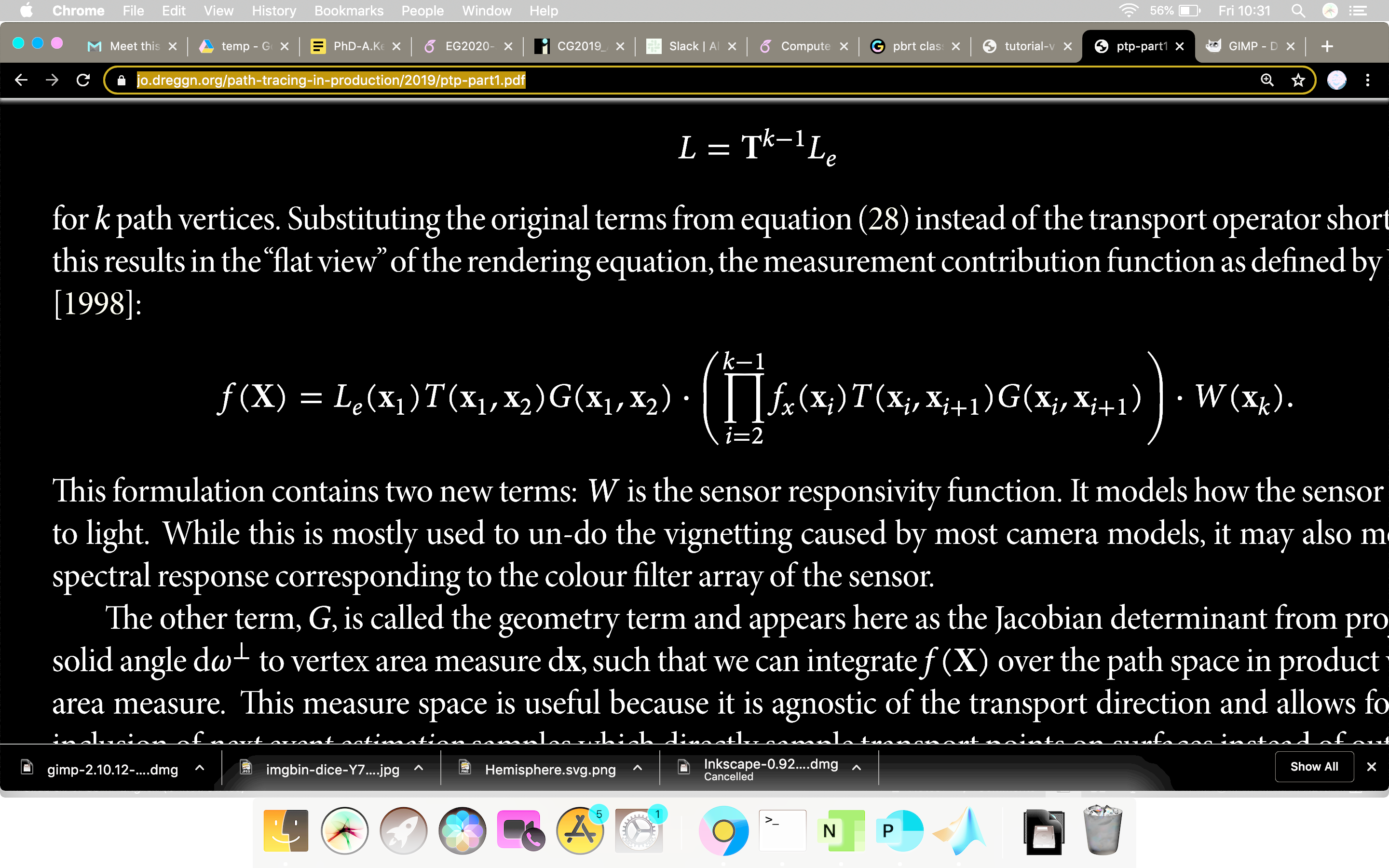 [https://jo.dreggn.org/path-tracing-in-production/2019/index.html
http://madebyevan.com/webgl-path-tracing/
Quiz + feedback
Define radiance
Define irradiance
Define BRDF
How would you obtain 1 from 2 and 2 from 1

Feedback on a scale of 1-10 (1-bad and 10-good)
Lectures are interesting
Lectures are difficult
I feel like I am learning, from this course
I am enjoying this course
Level of difficulty of tutorials
Recommendations for second half of the course (list one or two)
Describe (1-2 sentences) what changes you would recommend for material covered thus far, for the next offering of the course